新增與命名心智圖
進入Mindomo
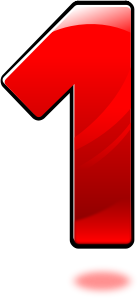 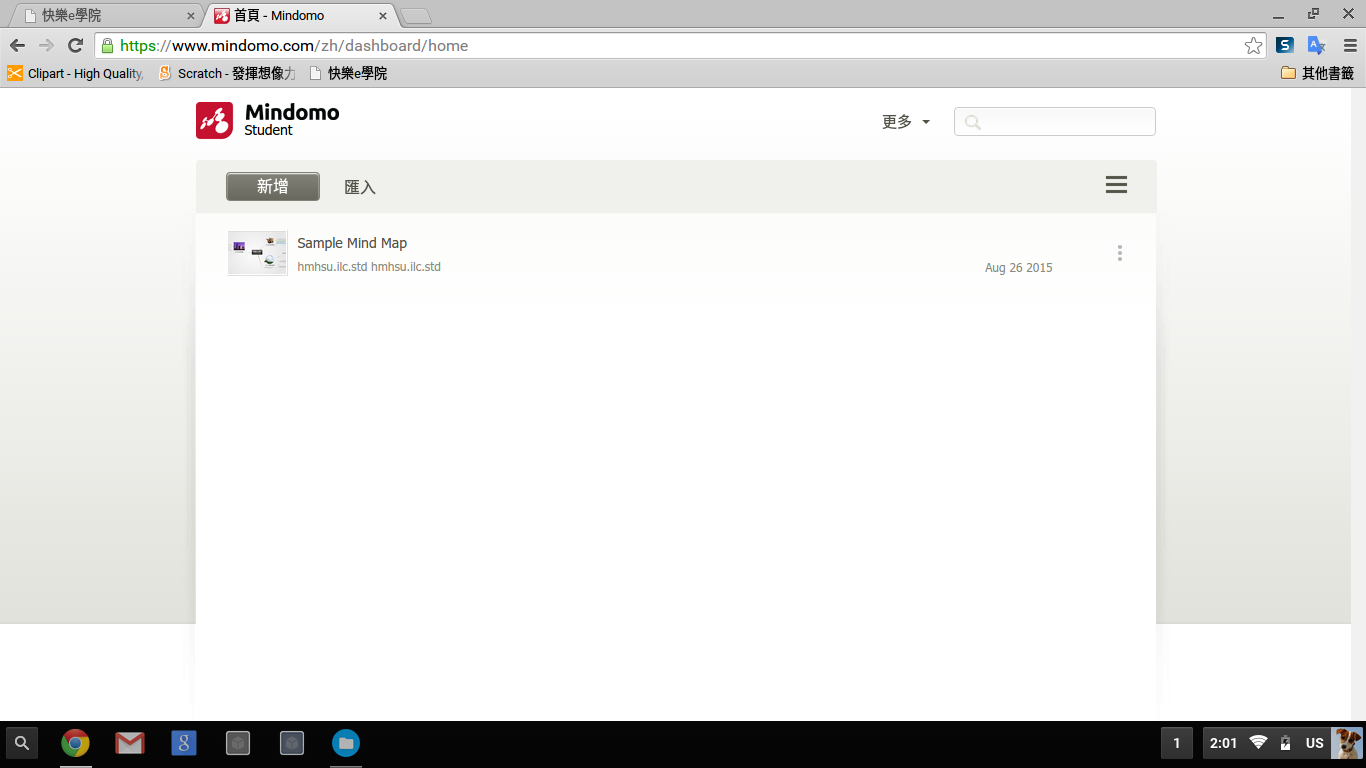 2
點選「新增」
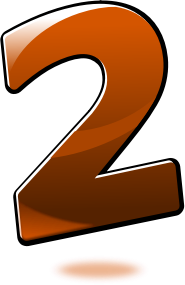 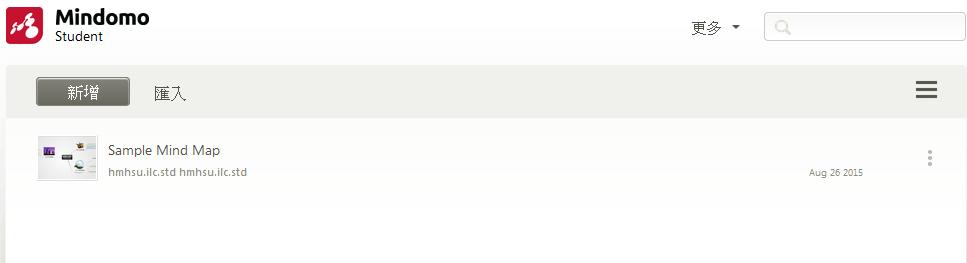 3
輸入「題目」，選擇範本
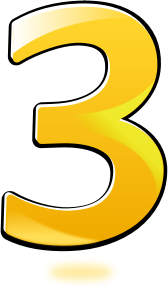 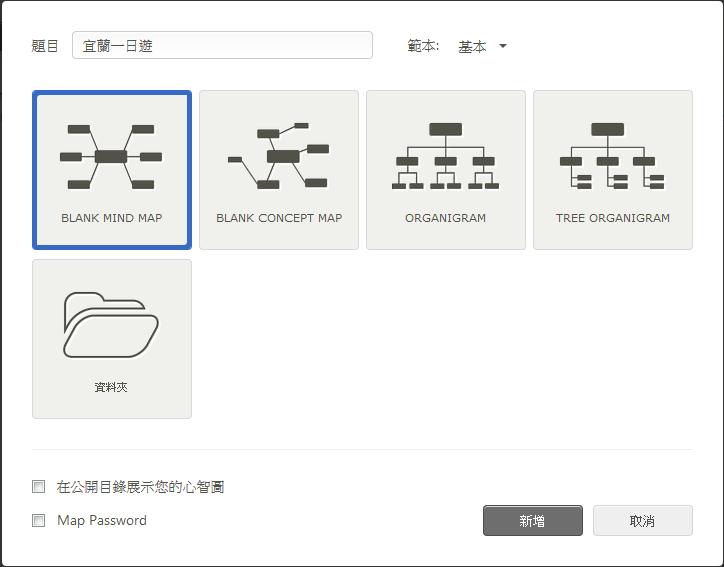 4
點選「新增」
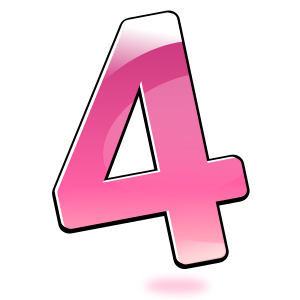 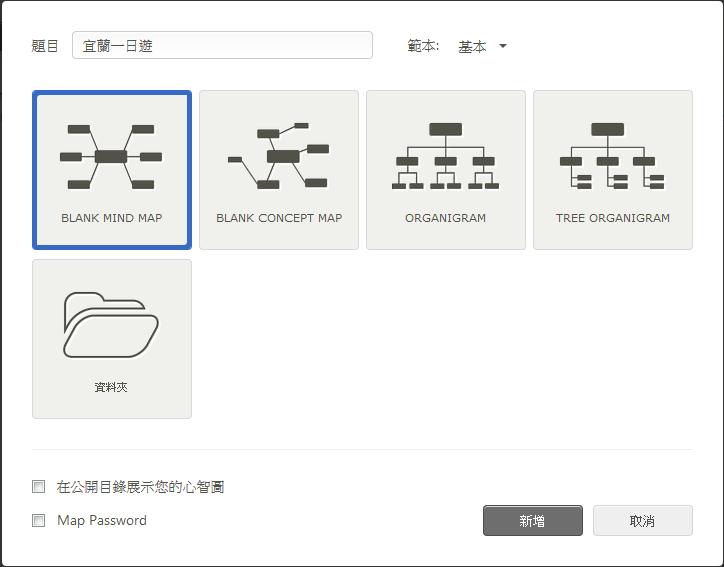 5
進入心智圖編輯介面
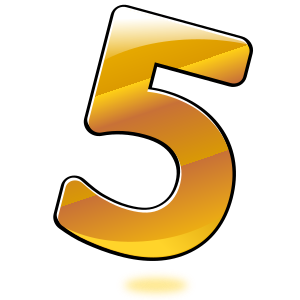 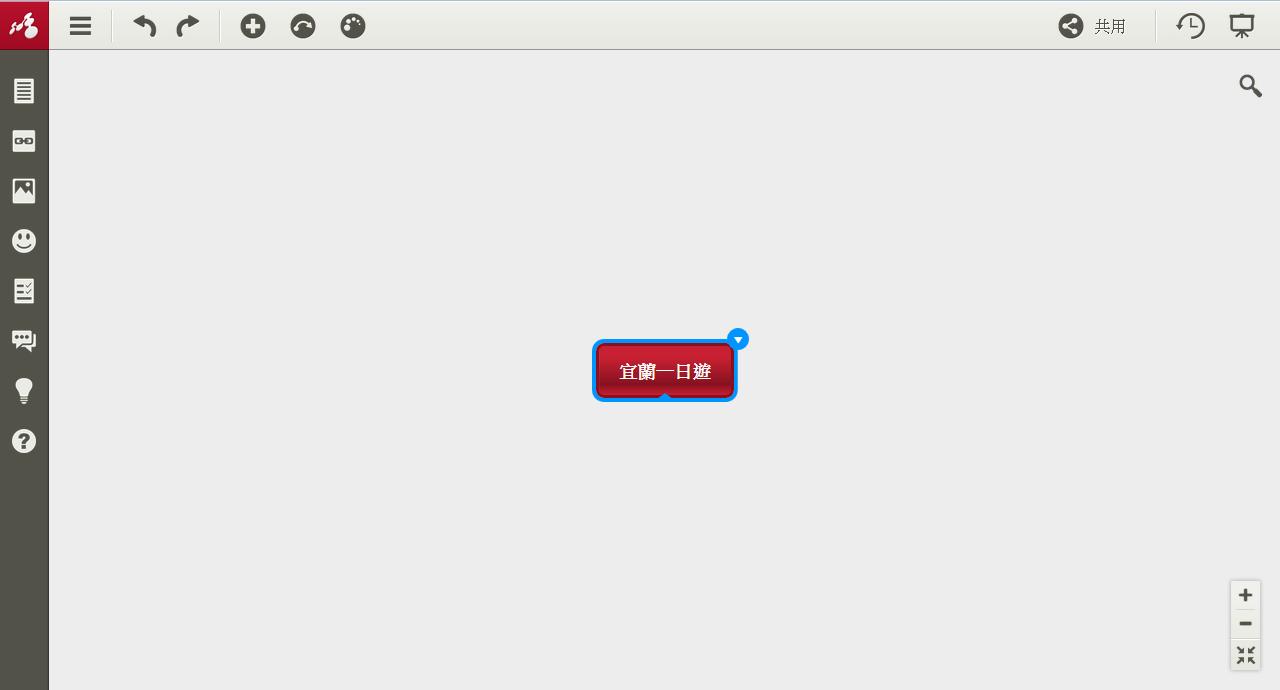 6